Język angielski
English
Magdalena Kowalska
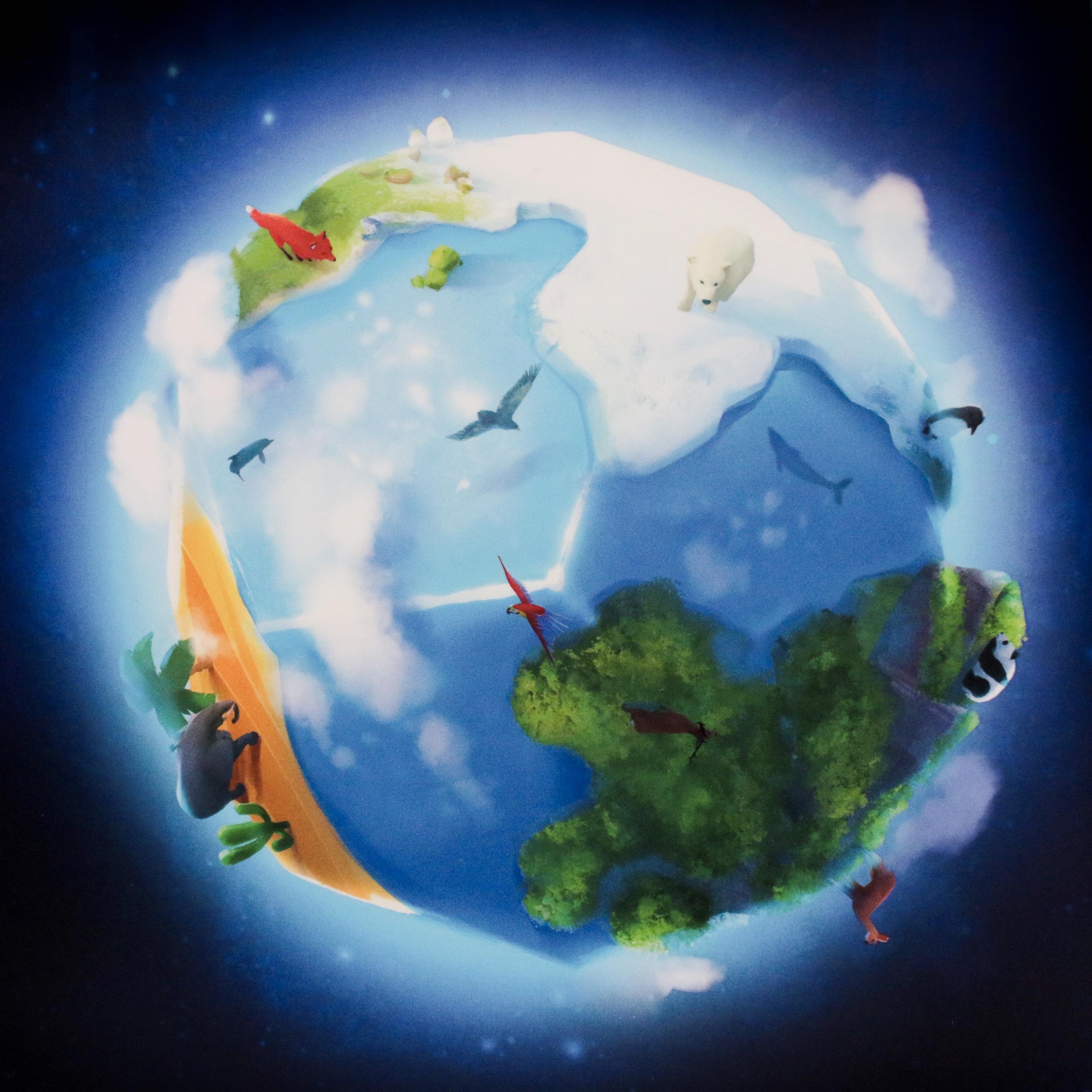 język ojczysty dla 527 mln
a mother tongue for 527 million
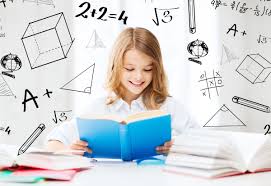 uczących się 1,5 mld
of learners 1.5 billion
Bywa określana jako pierwszy uniwersalny nowożytny język ludzkości
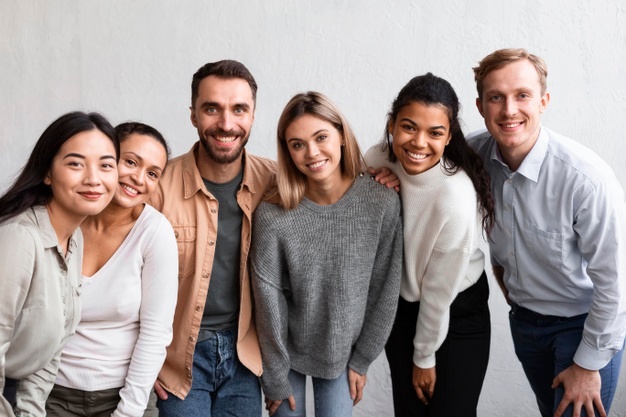 It is sometimes referred to as the first universal modern language of mankind
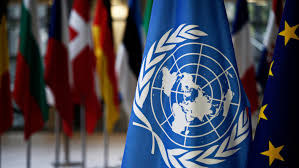 Angielszczyzna należy do oficjalnych języków ONZ
English is one of the official languages ​​of the United Nations
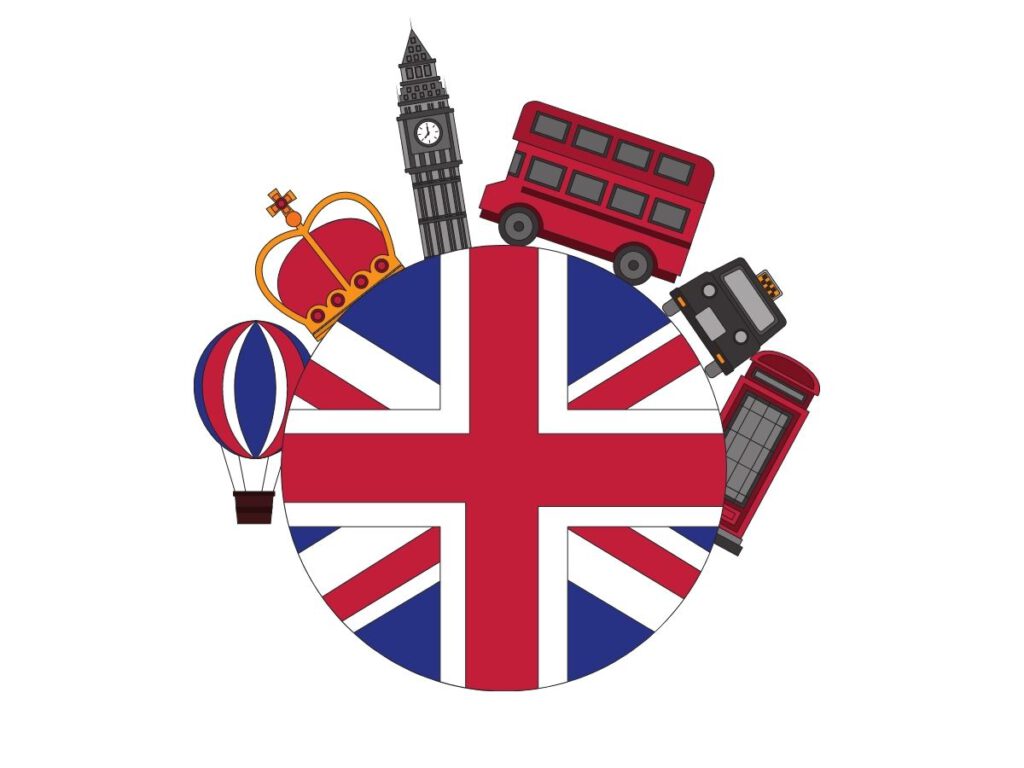 Pełni funkcję języka oficjalnego bądź półoficjalnego w ponad 60 krajach
It serves as an official or semi-official language in over 60 countries